Центральное управление Федеральной службы по экологическому, 
технологическому и атомному надзору
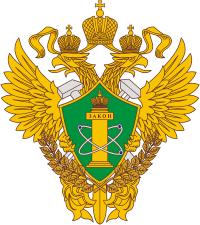 Доклад

«Аварийность на опасных производственных объектах химического комплекса, нефтепродуктообеспечения, хранения и переработки растительного сырья и транспортирования опасных веществ за период 2020-2023 гг.»
г. Москва
26.09.2023
Центральное управление Федеральной службы по экологическому, 
технологическому и атомному надзору
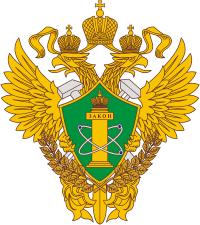 5 сентября 2020 г. произошло возгорание розлива бензола, на опасном производственном объекте «Площадка цеха по производству и расфасовке химических реактивов», принадлежащем АО «ЭКОС-1»
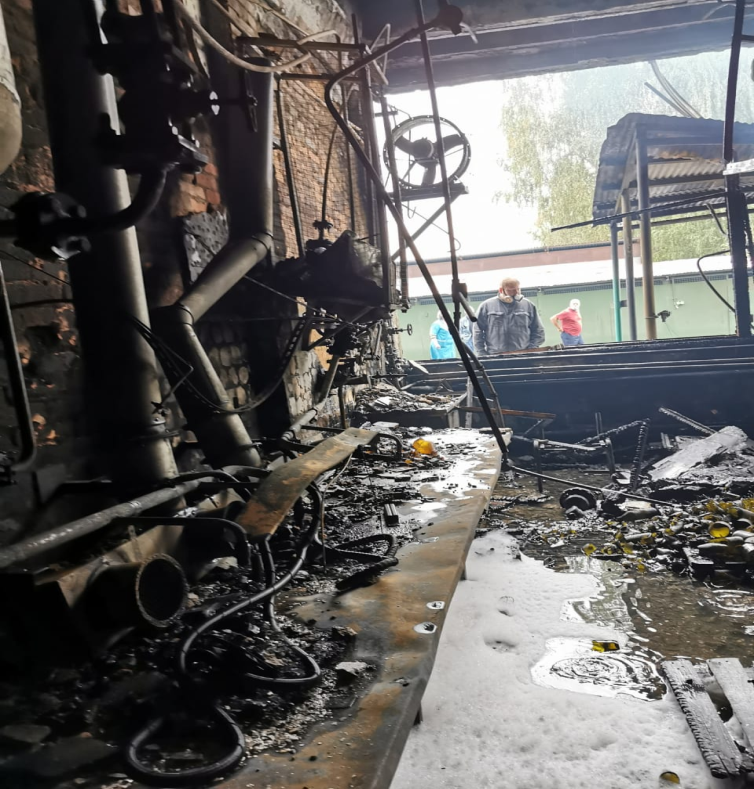 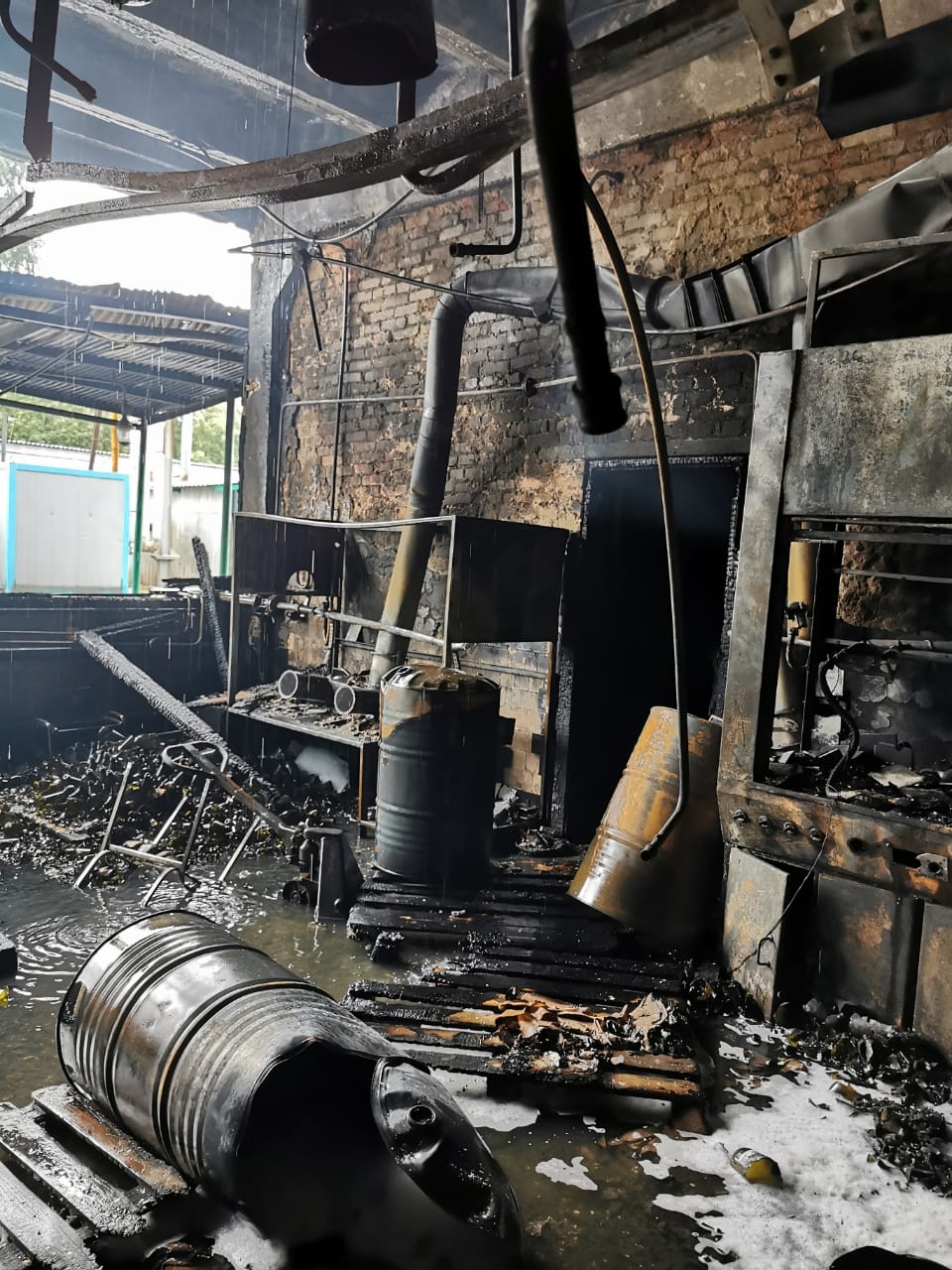 2
Центральное управление Федеральной службы по экологическому, 
технологическому и атомному надзору
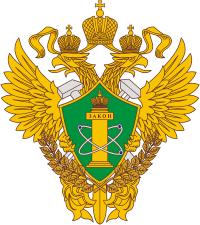 23 июня 2022 г в 06 час 50 мин на территории, ООО «Радуга Синтез», в помещении цеха по производству лакокрасочной продукции при отборе пробы из реактора №11 произошло воспламенение паров растворителя.
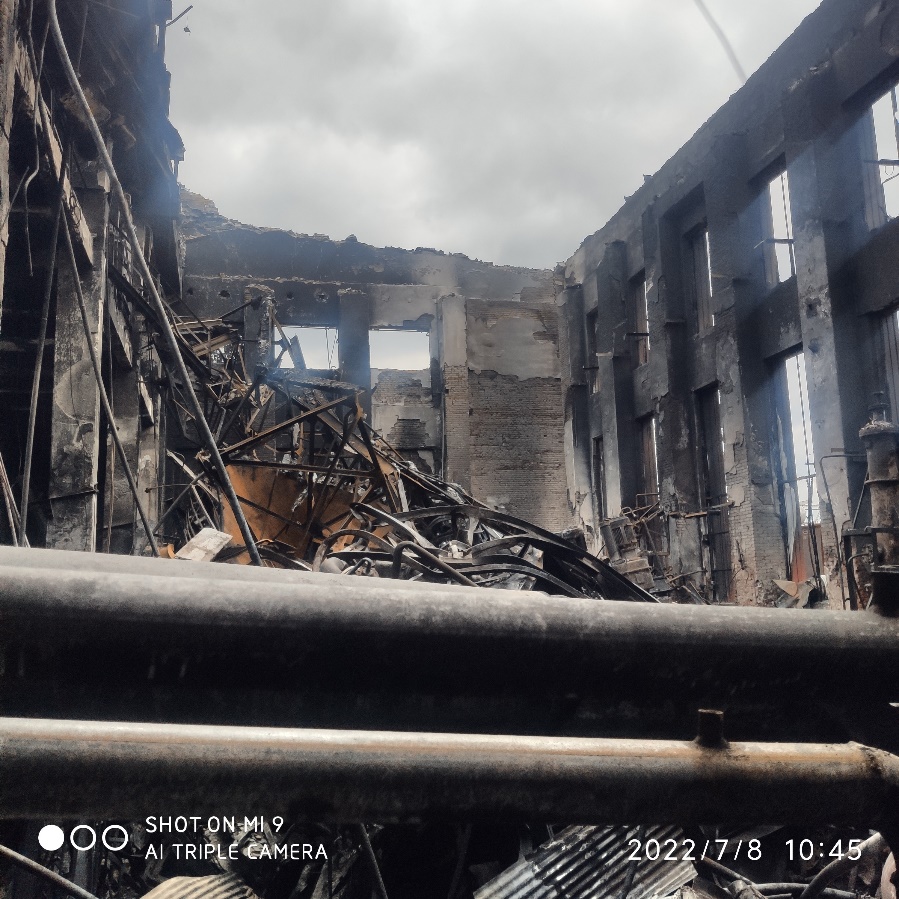 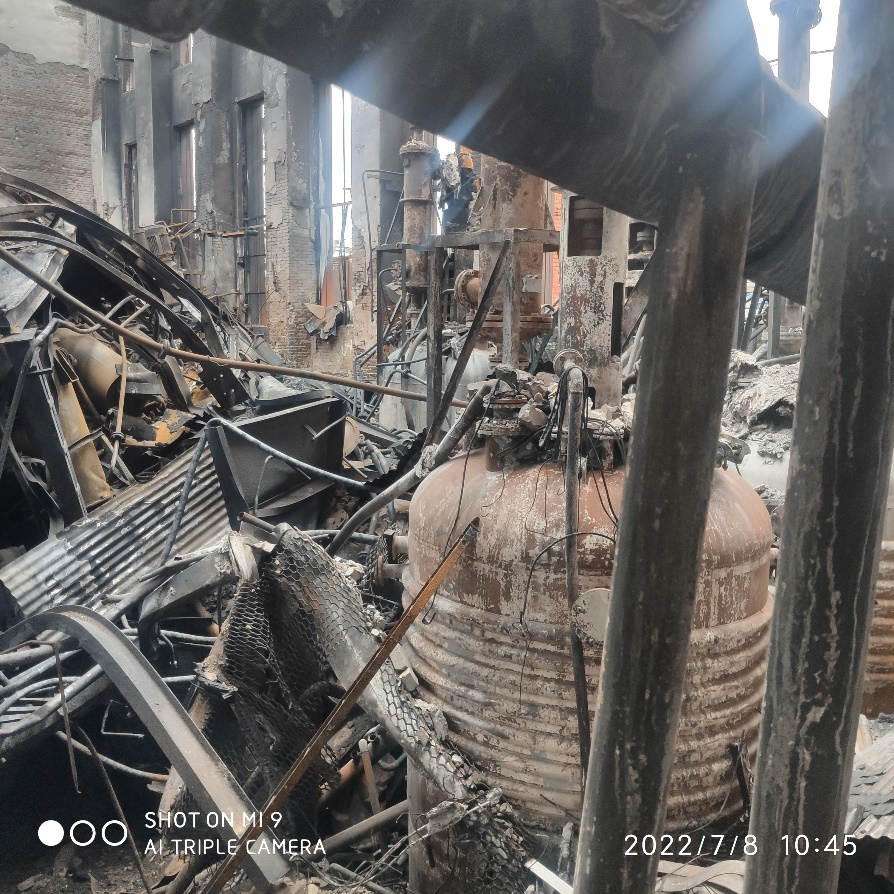 3
Центральное управление Федеральной службы по экологическому, 
технологическому и атомному надзору
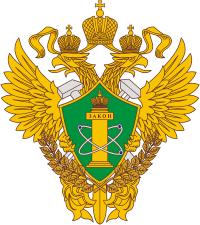 9 октября 2021 г. произошел взрыв с воспламенением концентрированных паров нефтепродуктов, хранившихся в вертикальном стальном резервуаре РВС-200, на территории ООО «ДНК»
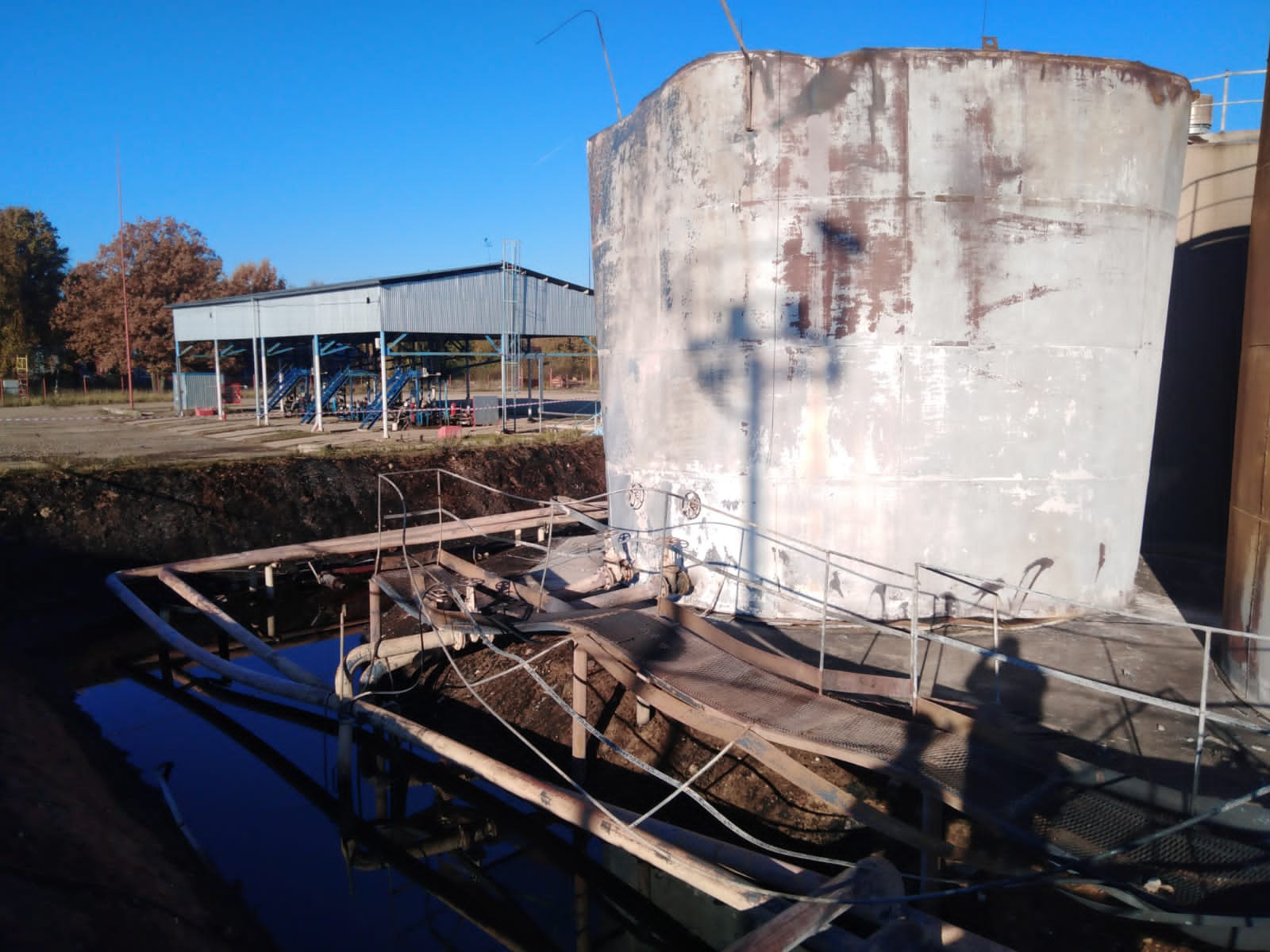 4
Центральное управление Федеральной службы по экологическому, 
технологическому и атомному надзору
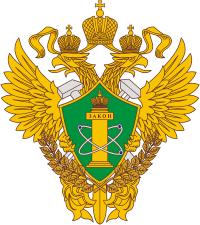 27 августа 2023 года в 21 час. 00 мин. в ООО «Луховицкая нефтебаза» на площадке нефтебазы по хранению и перевалке нефти и нефтепродуктов» произошло возгорание в вертикальном стальном резервуаре РВС-1000. 
В результате аварии пострадали 3 человека, 2 из которых впоследствии скончались.
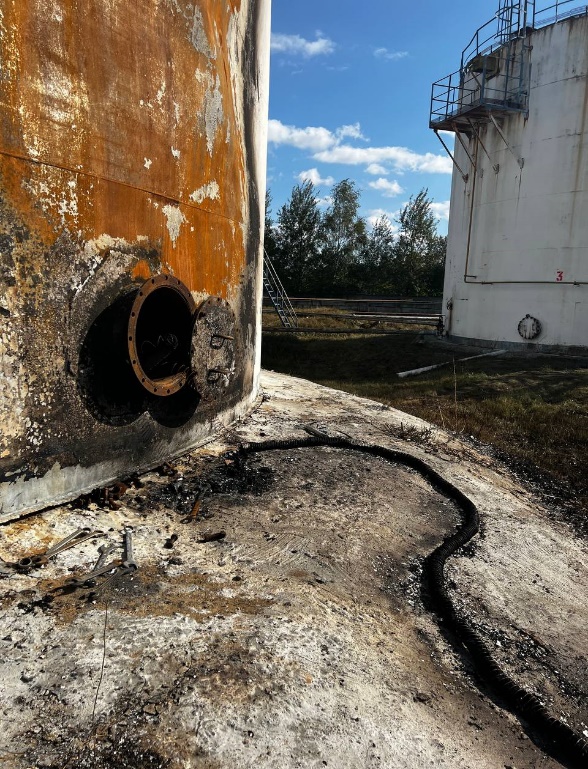 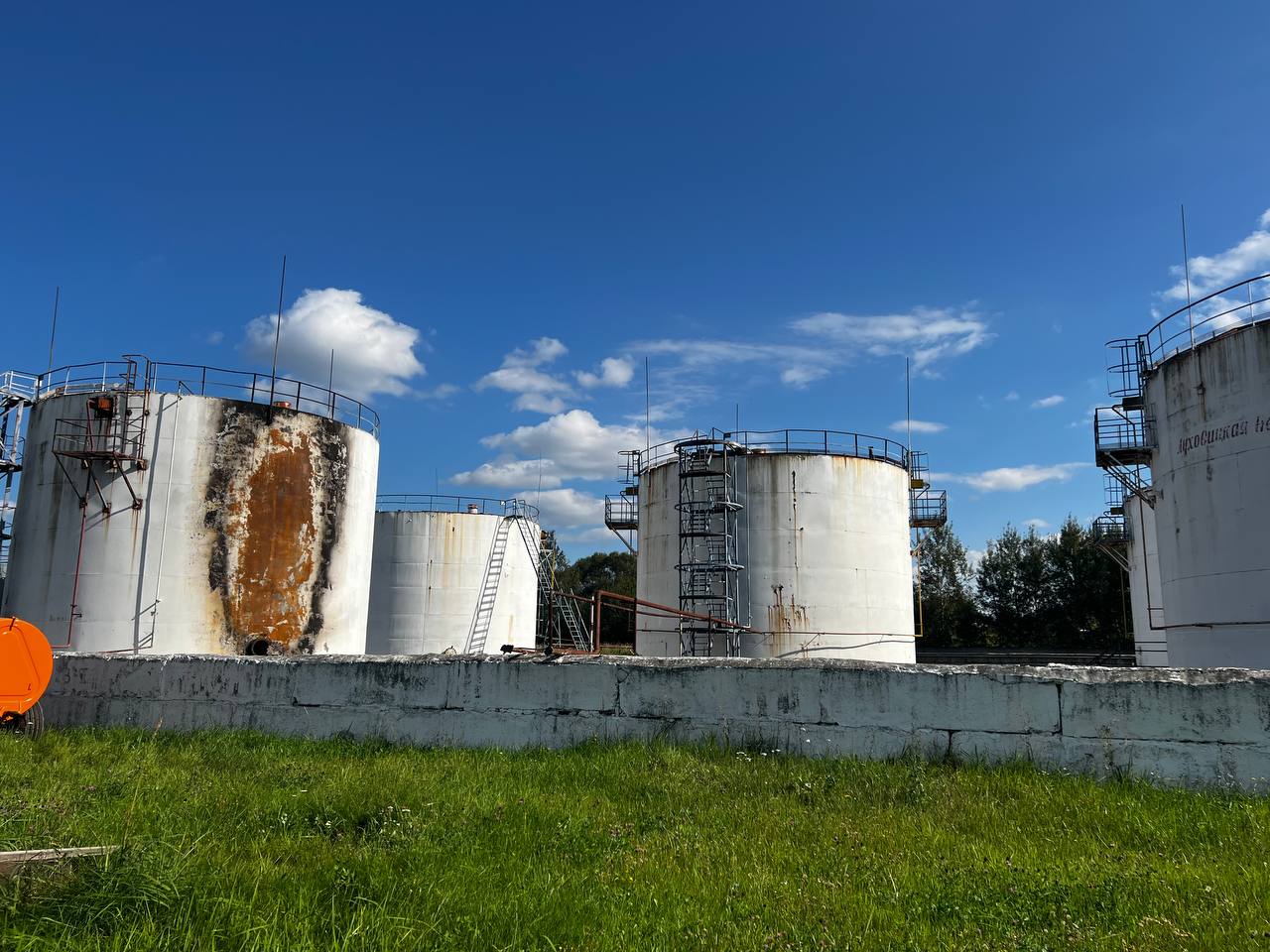 5
Центральное управление Федеральной службы по экологическому, 
технологическому и атомному надзору
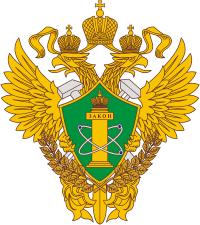 12 августа 2023 г. в АО «Раменский комбинат хлебопродуктов имени В.Я. Печенова» в цехе по производству комбикормов при перекачке в автоматическом режиме отрубей из силосного склада в оперативную емкость произошел взрыв пылевоздушной смеси в нории и силосе.
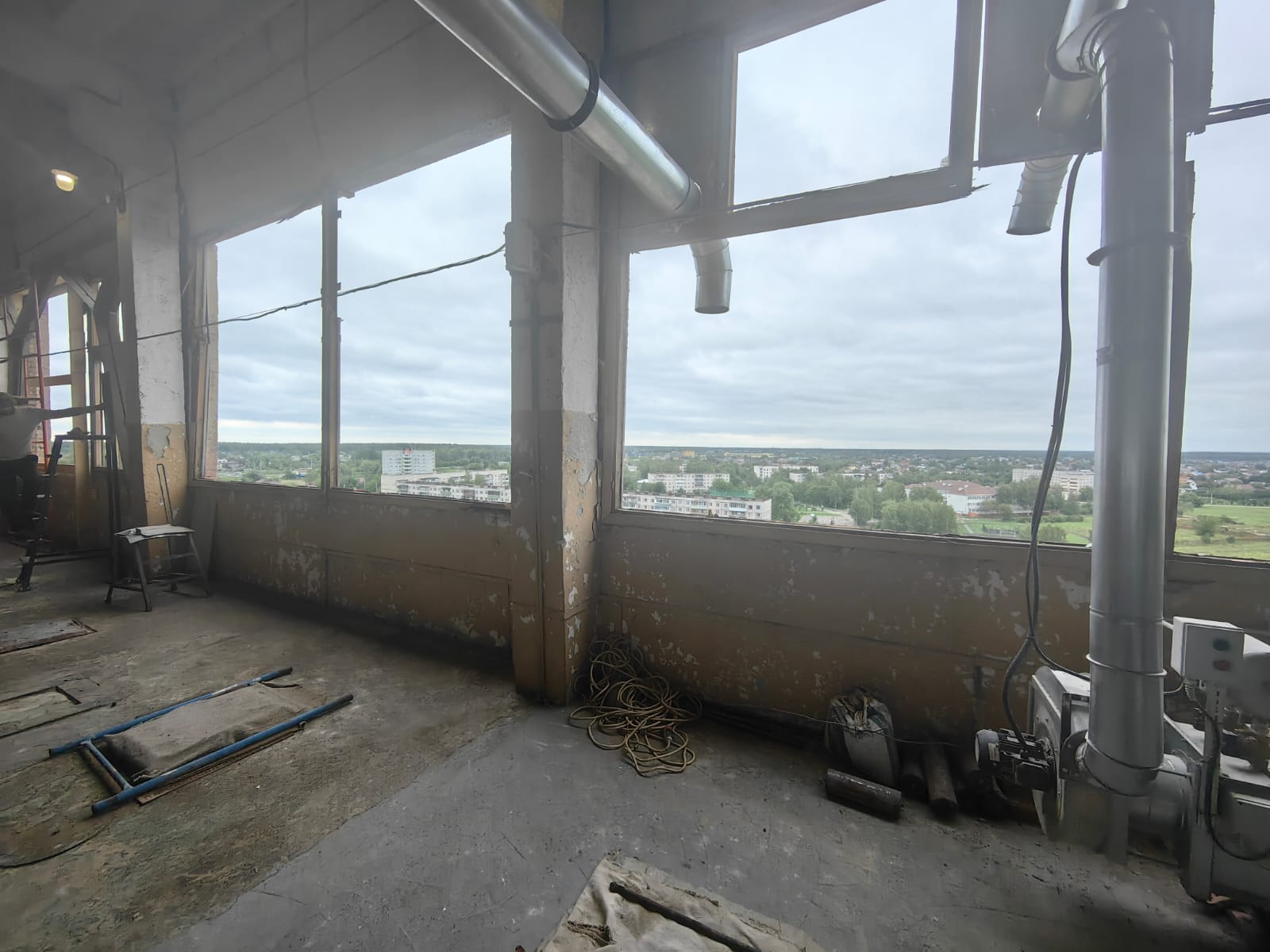 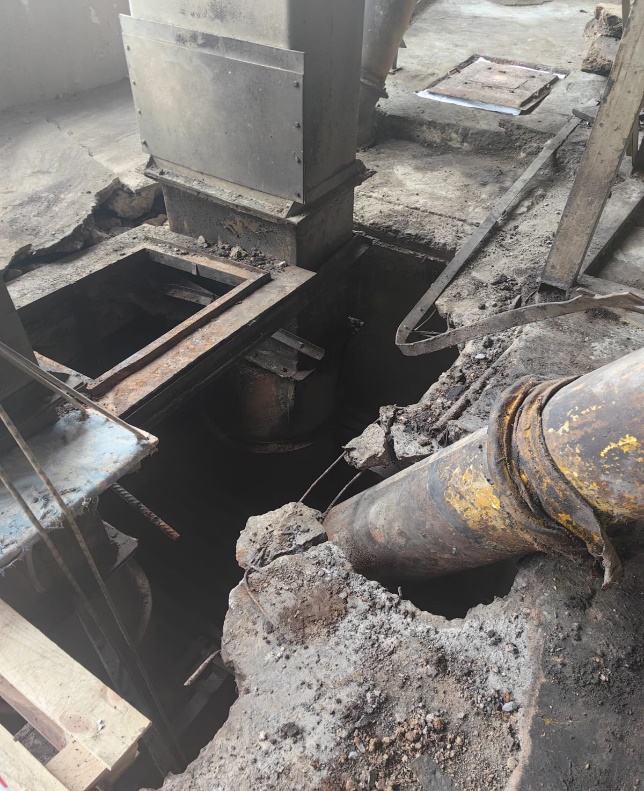 6
Центральное управление Федеральной службы по экологическому, 
технологическому и атомному надзору
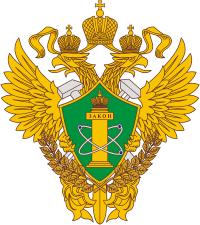 Спасибо за внимание!